Группа     № 12 «Улыбка»
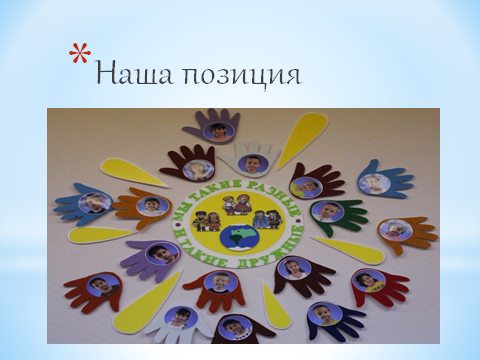 Наши традиции: Именины
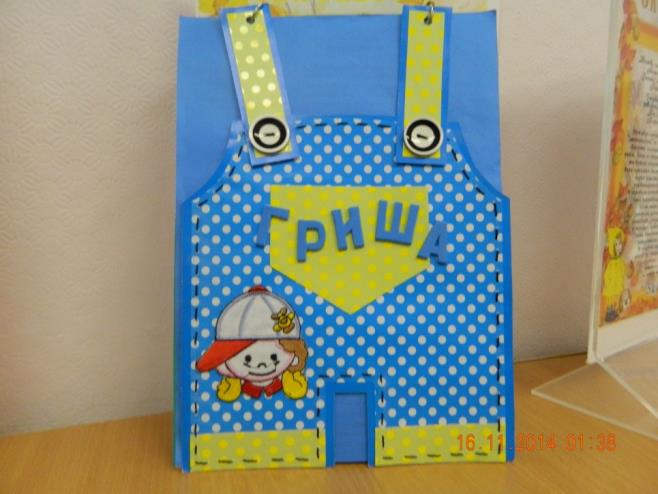 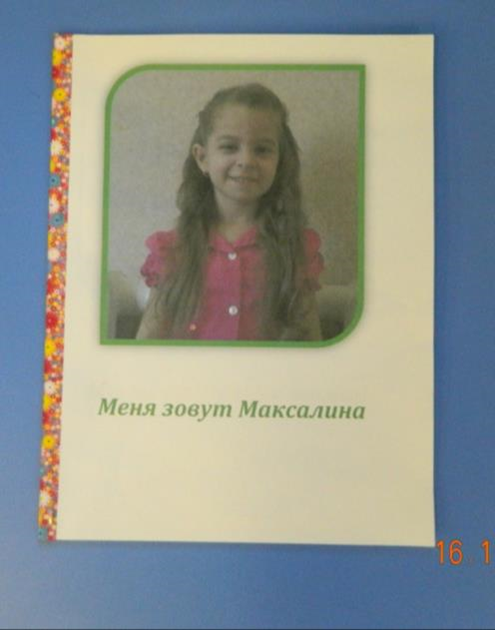 Создание альбома: Я и мое имя.
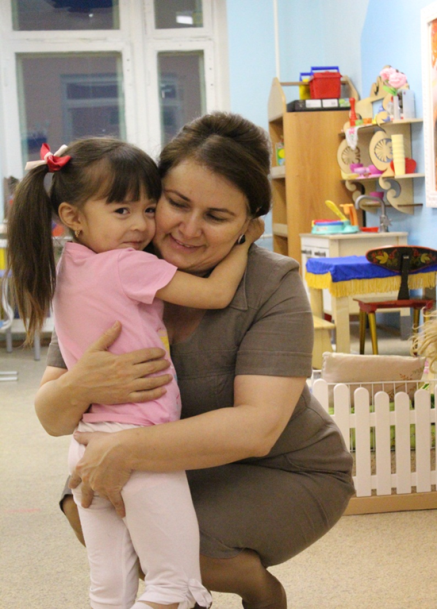 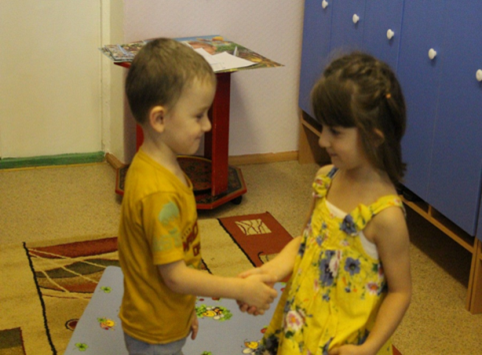 приветствие
Традиции  должны сопровождать детей с момента рождения и на протяжении всей жизни.                          Это и есть история семьи, нации, народа.